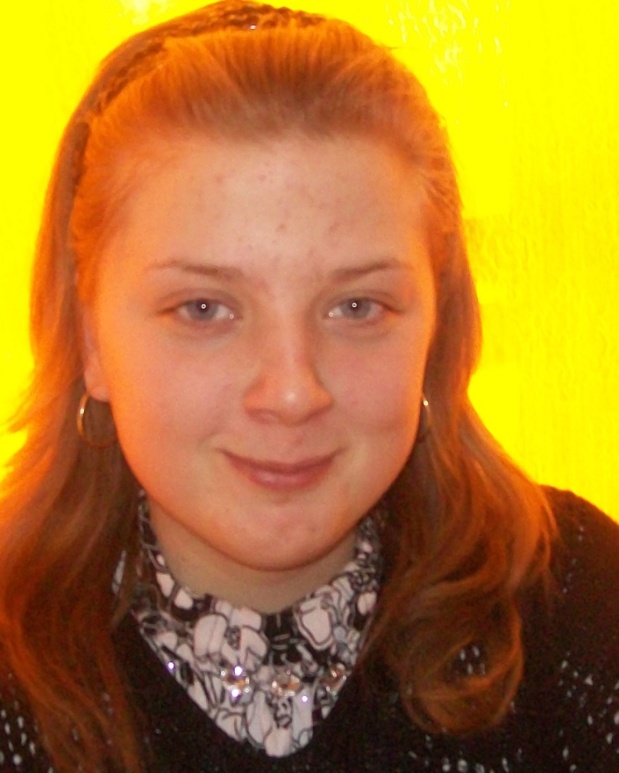 Тема:  Значение соляной кислоты
Цель: 
выяснить обладает ли соляная кислота бактерицидными свойствами.
Размололи свежее мясо в ступке
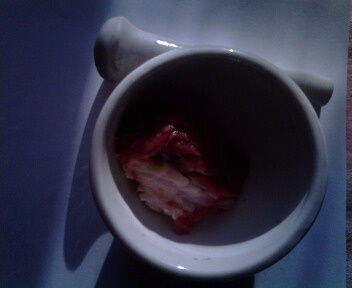 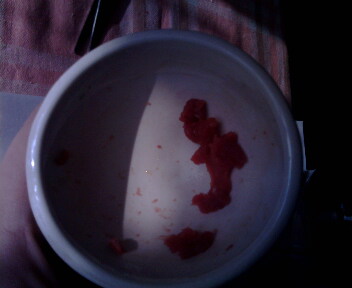 2. Налили в контрольный стакан №1 50 мл воды.3. В опытный стакан №2 к 50 мл воды добавили немного соляной кислоты.4. Опустили в оба стакана равное количество мяса, поставили в теплое место.
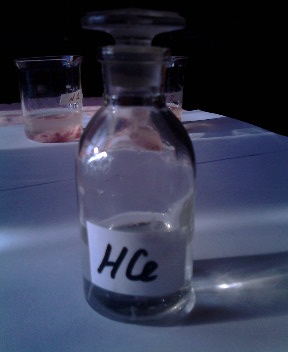 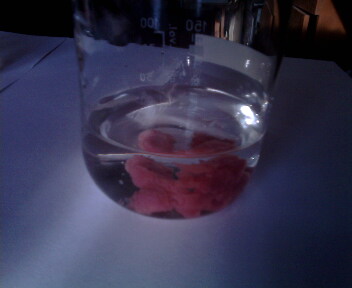 Вывод: соляная кислота убивает бактерии гниения и защищает организм от многих заразных болезней.
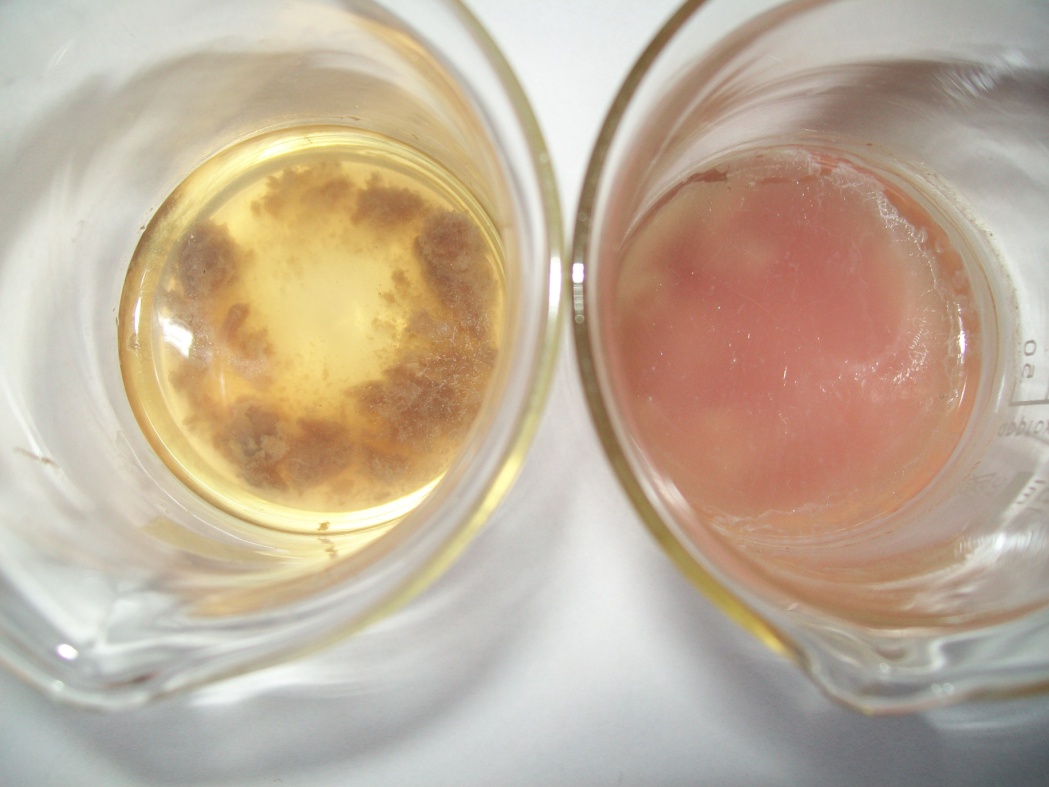